Jet/MET/Calo expert on-call
Ricardo Gonçalo (LIP)

Week of 3 to 11 December

MET and Jet Trigger Meetings – 10 and 12 October 2018
News (at the beginning of the shift)
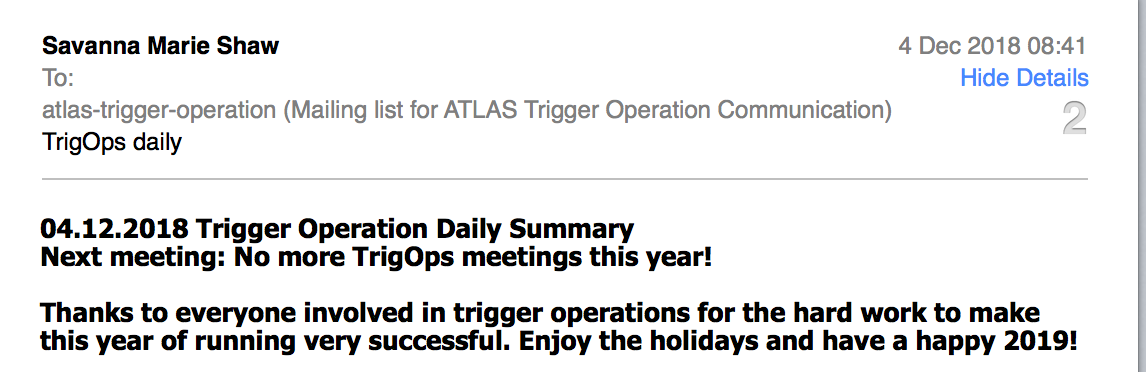 Summary of the week: 
Cleaned up backlog of un-signed runs
10/12/18
Jet/MET Trigger Meetings
2
Runs with no HLT jet histograms
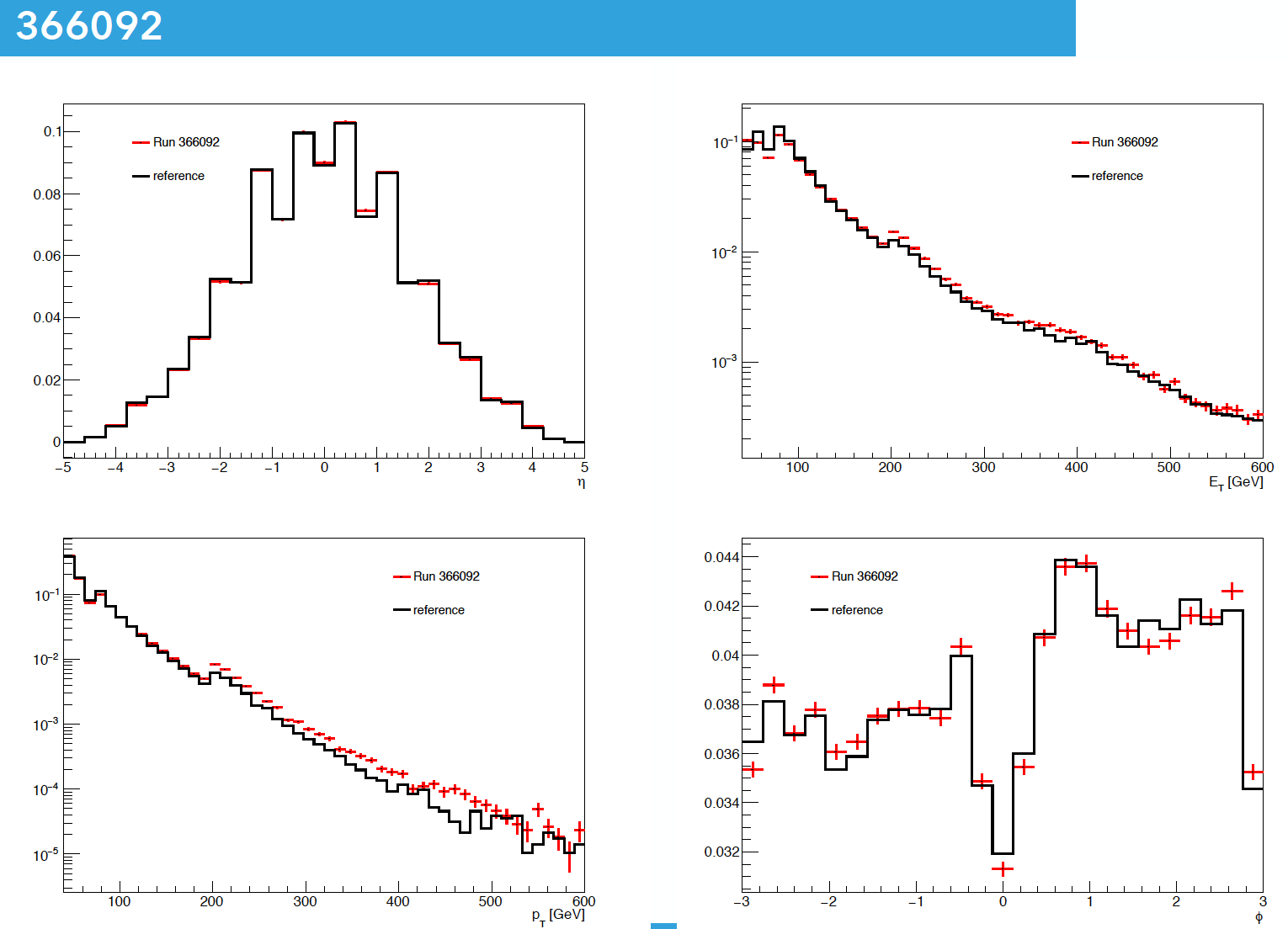 ATLASDQ-659
Runs: 365627, 366092, 366383, 366413:
Clear phi asymmetry
Confirmed in run 365627 for j85_L1J20
Looks like it comes from L1 
Feature was understood. It came from missing HEC modules
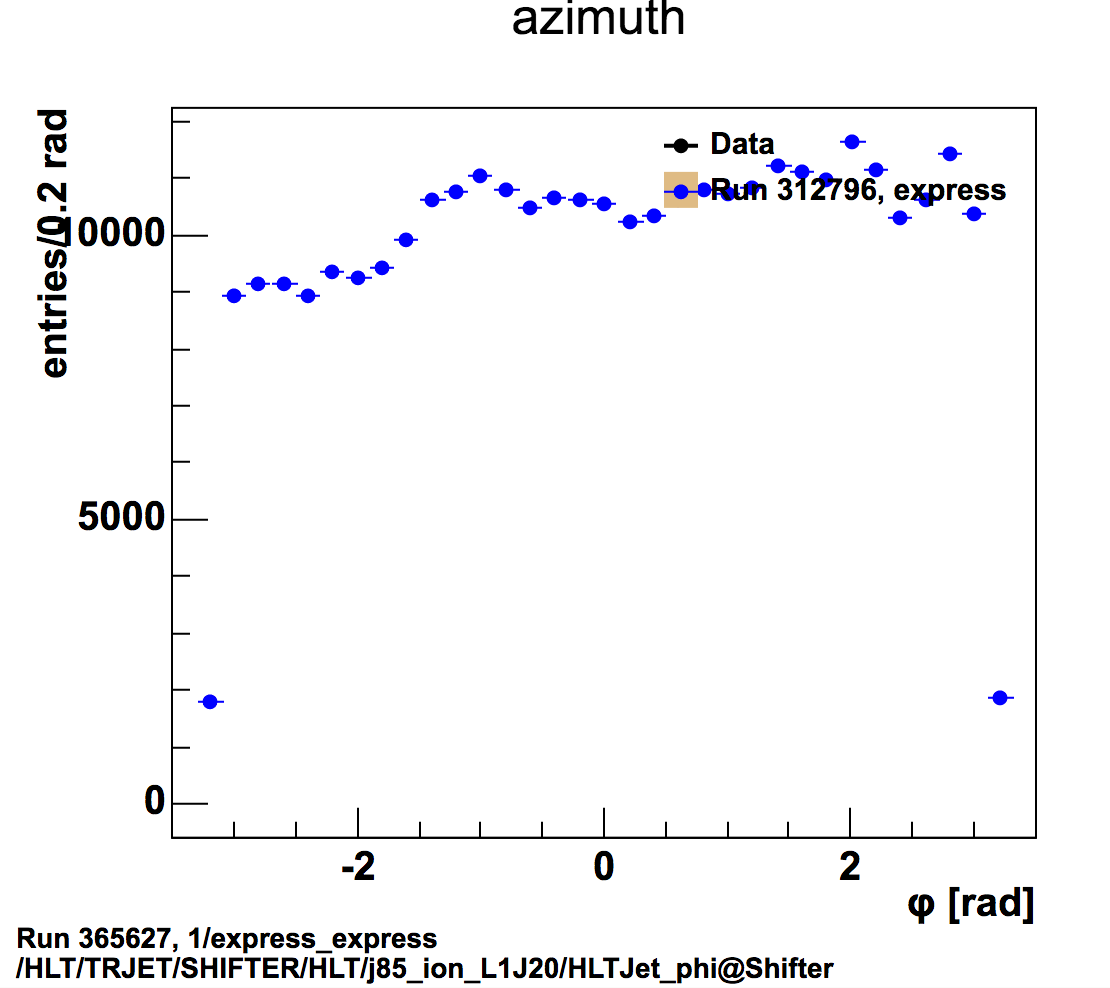 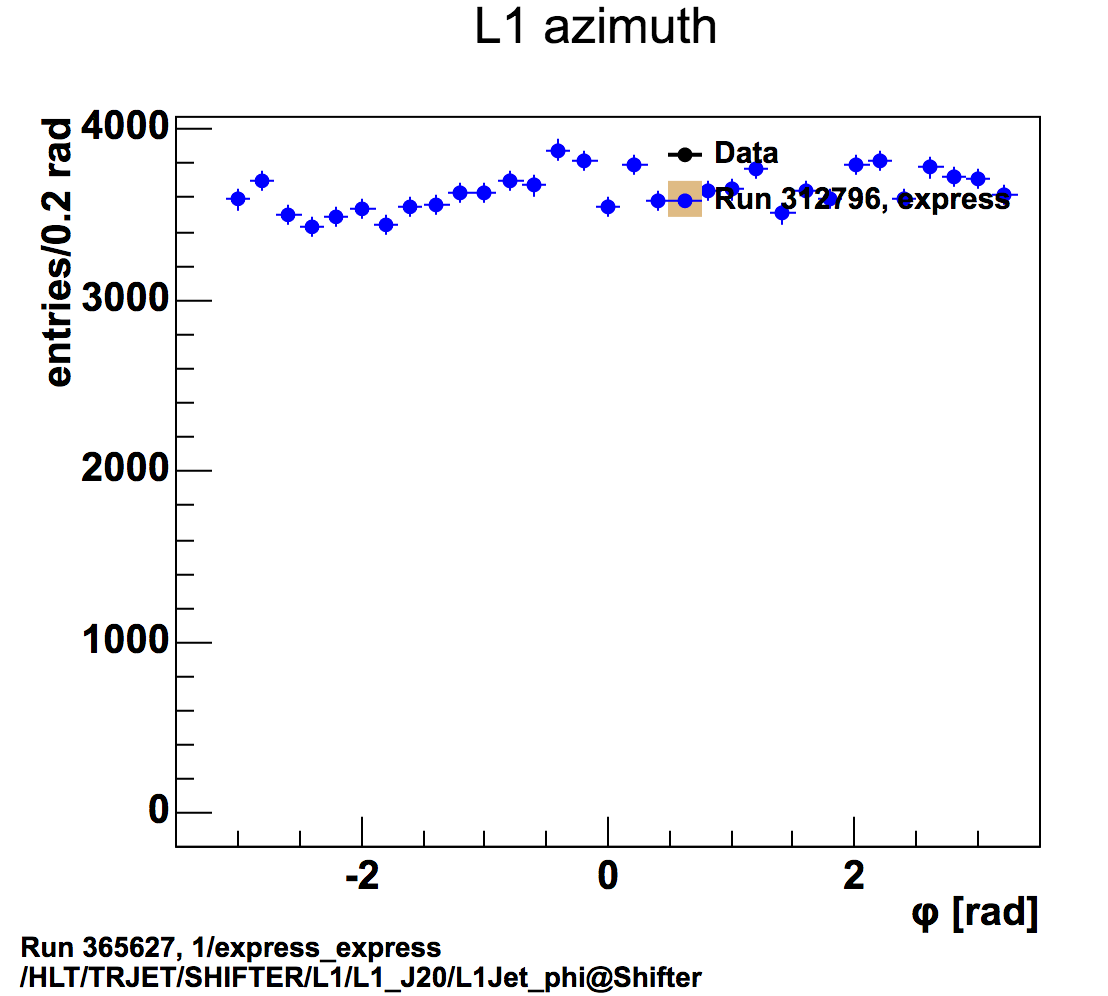 10/12/18
Jet/MET Trigger Meetings
3
Summary of the week
See spreadsheet
Reprocessing:
ATR-19122 - HLT Reprocessing for validation with AthenaP1,21.1,r2018-11-30T2139 with EB run 365573, Physics_HI_v5
DQ Sign off:
https://its.cern.ch/jira/browse/ATR-19070 
BULK:
https://its.cern.ch/jira/browse/ATR-19109 
https://its.cern.ch/jira/browse/ATR-19135 
https://its.cern.ch/jira/browse/ATR-19141 
https://its.cern.ch/jira/browse/ATR-19181
https://its.cern.ch/jira/browse/ATR-19182
https://its.cern.ch/jira/browse/ATR-19141
https://its.cern.ch/jira/browse/ATR-19135
https://its.cern.ch/jira/browse/ATR-19109
Plus: https://its.cern.ch/jira/browse/ATLASDQ-659
10/12/18
Jet/MET Trigger Meetings
4
Conclusion
Dashboard nicely empty 
(all tickets on the right are now signed off)
Next on shift: Ana Peixoto on-call for next week
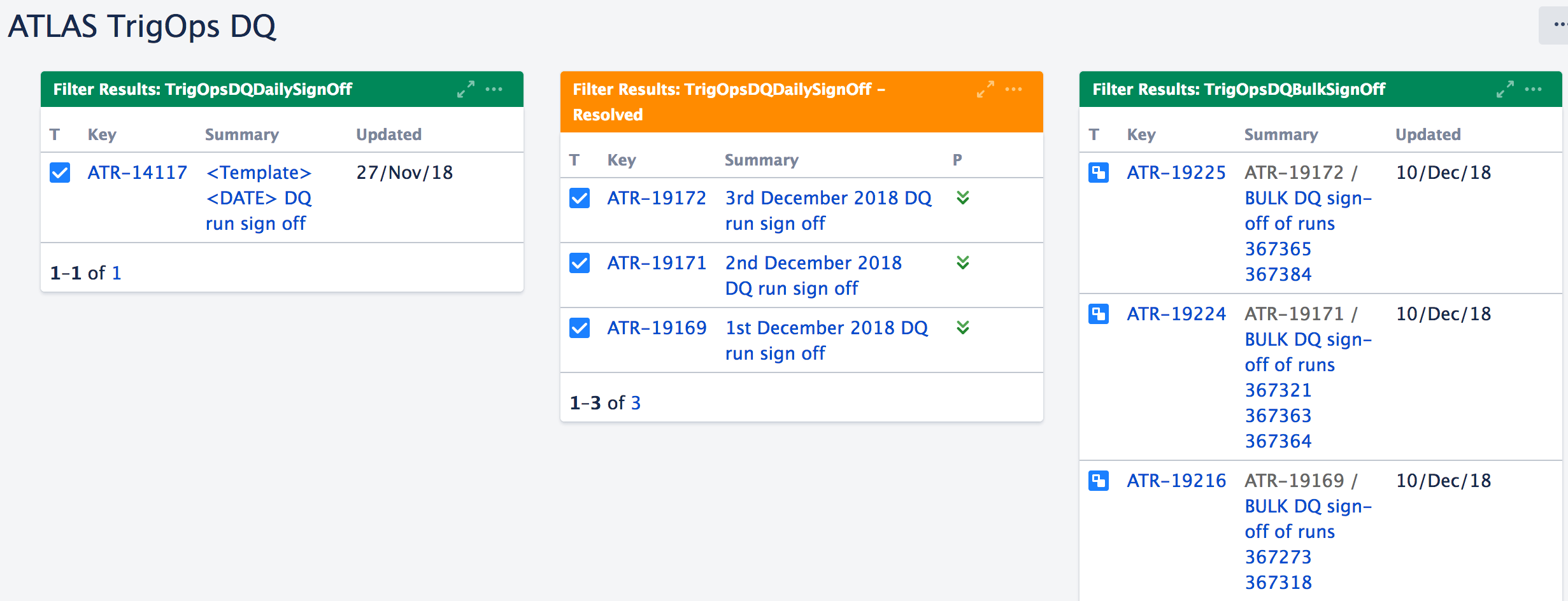 10/12/18
Jet/MET Trigger Meetings
5